The role of Supreme Audit Institutions in fragile situations: initial findings
Research by David Goldsworthy and Silvia Stefanoni of Development Action for the INTOSAI Capacity Building Committee
Work Stream Meeting: SAIs in fragile situations
Washington, 18 September
Five dimensions of fragilityOECD 2016 report
Fragile situations
Inequality
Famine
Conflict
High unemployment
Natural Disasters
Epidemics
Crime
Collapse of institutions
Lists of  countries in fragile situations
Why are fragile states being targeted?
Why are fragile states being targeted?
Fragility can spill over into other countries in a region and more globally with a negative impact on global public goods 
Examples include transnational security, environmental impact, conflict, mass migration and the spread of communicable diseases
Aid flows to fragile contexts are still lower than to other countries and learnings point to the need to
Gain a deeper understanding of the risks in the five dimensions of fragility 
Focus on priorities 
Support interventions which merge technical and political actions 
Develop joined up strategies across government departments
Ensure donor coordination
Allow longer-time horizons and adopt flexible approaches
Key priority areas - DFID
SAIs operating in fragile situations
Face significant challenges and need to take actions to respond to these challenges
Can take actions which contribute to reducing fragility
Political Fragility
Actions taken by SAIs
Challenges
Focus on organisational integrity - lead by example 
Concerted effort to build alliances with reformers
Produce balanced audit reports and build relations with government
Public Education campaigns
Lobbying to bring legislation in line with international standards 
Negotiating greater control over recruitment and wages
Pervasive corruption
Lack of independence
Weak rule of law
SAI seen as a threat
Ineffective parliaments
Appointments
politicized
Economic Fragility
Actions taken by SAIs
Challenges
Poor infrastructure
Start with compliance and/or judicial  audit
Develop capacity in key economic areas
Recruit from the private sector and diaspora 
Major investment in strengthening human resources
Produce evidence based budget submission
Develop longer term partnership with donors including support for infrastructure
Highly bureaucratic environment and large public sector
Insufficient and unpredictable budgets - donor dependency
Weak public financial management
Weak human resource capacity
Societal Fragility
Actions taken by SAIs
Challenges
Exclusion and/or under-representation of some groups e.g. women
Establish new communication unit with donor support to engage with citizens and communicate the results of audits reports
Lack of democratic spaces for, and dialogue with, civil society
High level of citizens’ distrust of the government
Environmental Fragility
Challenges
Actions taken by SAIs
Unreliable energy supply
Disasters
Building capacity on key environmental audit areas
Pandemics
Security Fragility
Challenges
Actions taken by SAIs
Build alliances with local leaders and strengthen engagement with community
Provide security to staff working in dangerous areas
Rotate staff regularly and provide psychological support to staff
Destruction of financial records
Staff receiving threats
Not able to operate in parts of the country because of violence
State building opportunities for SAIs operating in fragile situations
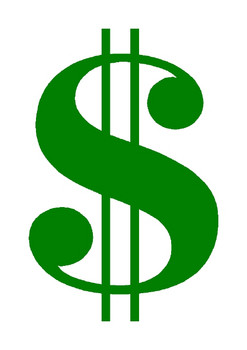 State building opportunities for SAIs operating in fragile situations
SAIs can build financial capacity of auditees and parliament by
training and supporting parliamentarians and staff 
issuing audit reports with clear implementable recommendations
targeting performance audit on efficiency issues
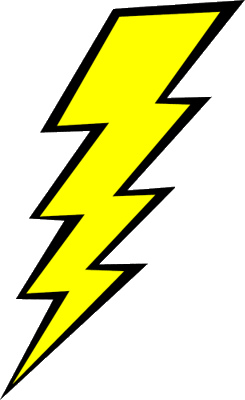 State building opportunities for SAIs operating in fragile situations
SAIs can support governments in managing risks in areas of fragility by
identifying and  targeting audits in priorities areas such as: management of natural resources, taxation, debt management, budget setting, mapping of government revenues including donors’ contributions, police and military services, judiciary
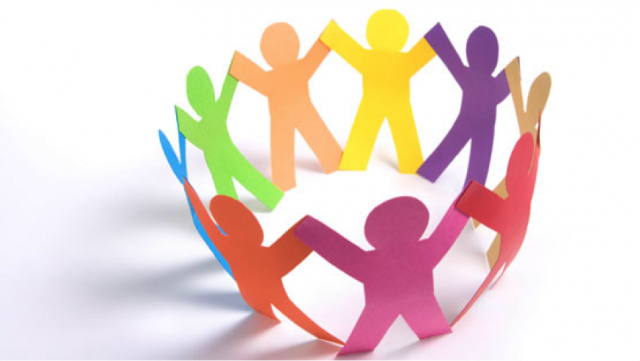 State building opportunities for SAIs operating in fragile situations
SAIs can lead by example in promoting a culture of inclusiveness by  
implementing inclusive human resources policies and practices
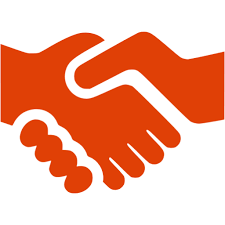 State building opportunities for SAIs operating in fragile situations
SAIs can build citizens’ confidence in the responsiveness of the government by 
promoting transparency and accountability to citizens of government services and actions
 engaging with citizens’ groups to respond to public concerns and conduct performance audits in areas of high public interest
communicating the roles and benefits of SAIs to citizens and other key stakeholders
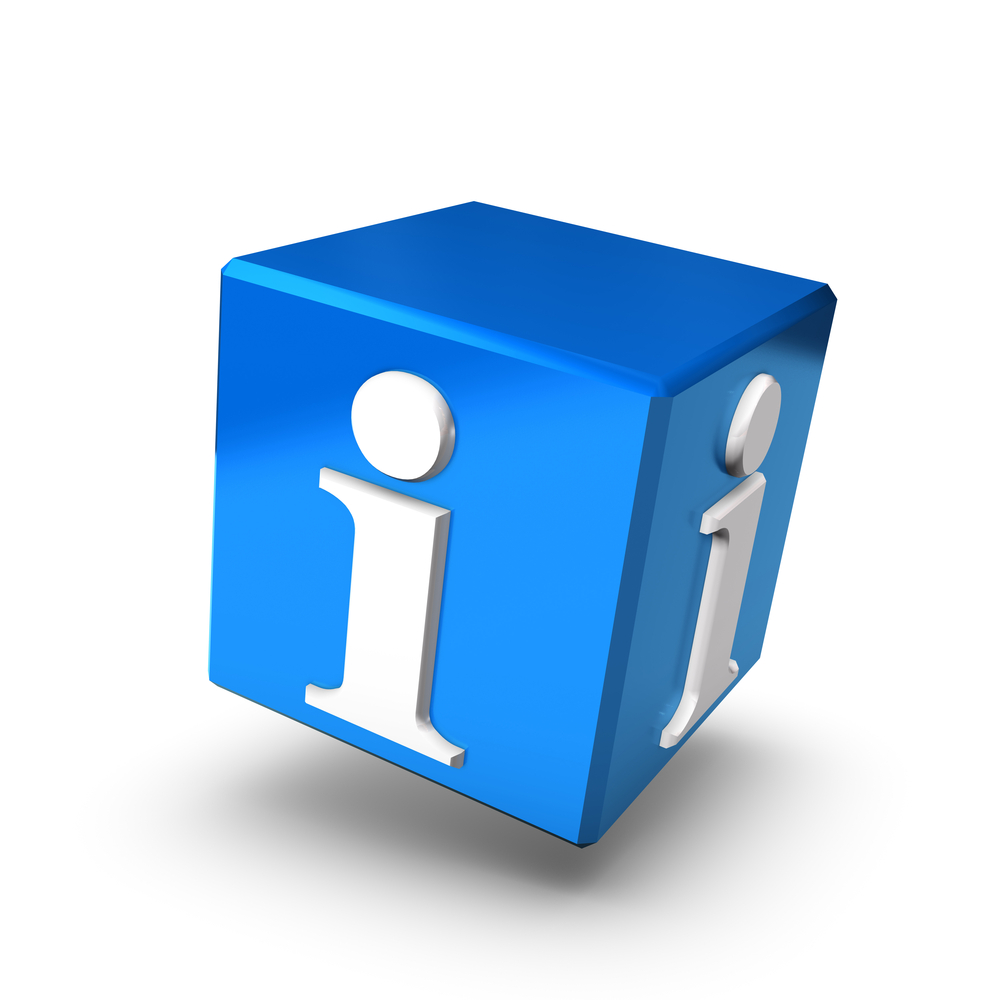 State building opportunities for SAIs operating in fragile situations
SAIs can provide independent information by 
Strengthening their capacity to produce high quality audits
Providing relevant accessible information on key areas of risk/fragility
Thank you